Welcome Parents!
Bienvenidos!
Parent Advisory Council Meeting #4
Junta del Concilio Asesor de Padres #4
2-15-2022
Expectativas de Zoom y En- Persona
Verifique que su función de silencio esté activada al ingresar y recuerde permanecer en mute cuando no esté hablando
Los chats se graban y tenga en cuenta que también se captura el chat privado.
Ingrese todas las preguntas en el cuadro de chat durante la sesión. Estaremos monitoreando durante la reunión.
4. Esta presentación de zoom se grabará y se publicará en nuestra página de Facebook.
6.  Si tienen preguntas, por favor esperen al final de la presentación o escribanlo en el chat. 
7.  Mantenga todas las conversaciones secundarias al mínimo
8.  Sea respetuoso con las opiniones de los demás
[Speaker Notes: Side conversations
Be respectful of each other’s opinions]
Agenda
Cosas Buenas 
Aprobación de minutos 
RPAC Nominaciones - 2 Representantes 
Reviso del DSA y sugerencias para 2022-2023
Excursiones -  Protocolos de COVID
March 5th - Youth Summit 
 Viernes Mayo 6, 2022 - Retiro virtual de liderazgo para padres
COVID Test Kits - https://special.usps.com/testkits
Conferencia Estatal para Padres Migrantes.
Reminders
Cosas Buenas!
GOOD THINGS!
Saludo a la Bandera
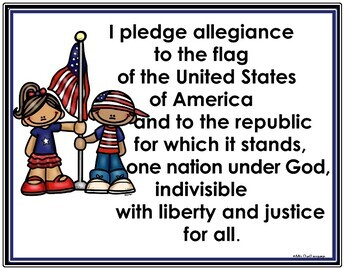 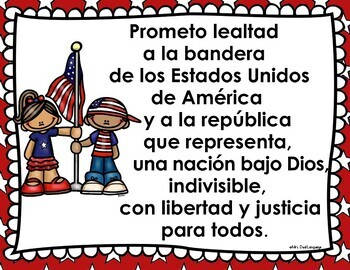 Lista de Asistencia
Mesa Redonda: Elvia Morales, Rosa Bethancourt, Maria Aguilar, Siomara Torres, Maria Mayoral
[Speaker Notes: Por favor firme la hoja o ponga su nombre en el chat]
Aprobación de Minutas/
Approval of Minutes from PAC #3: 12/8/2021
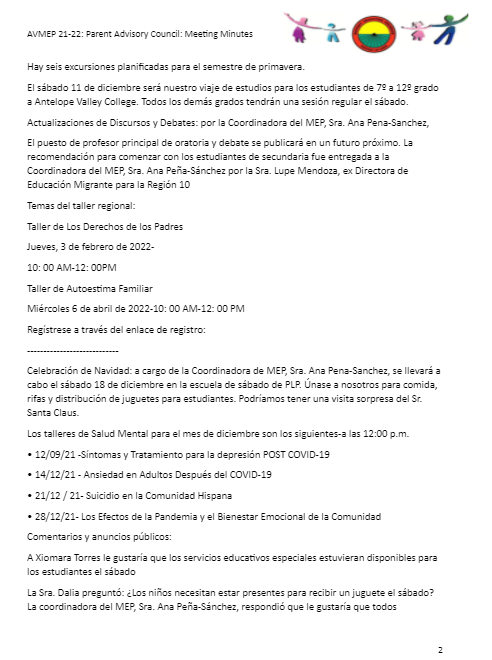 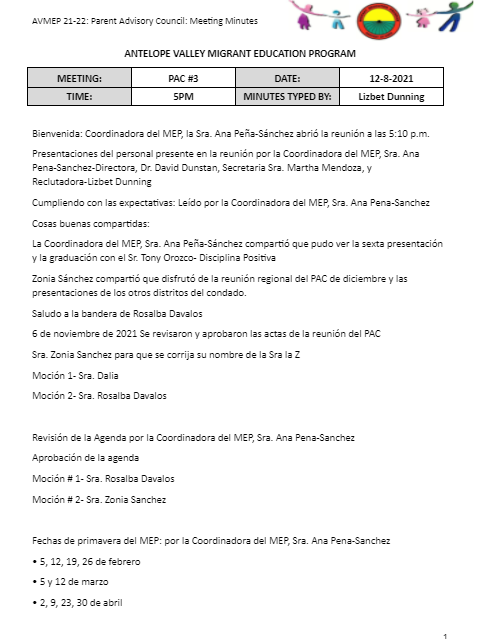 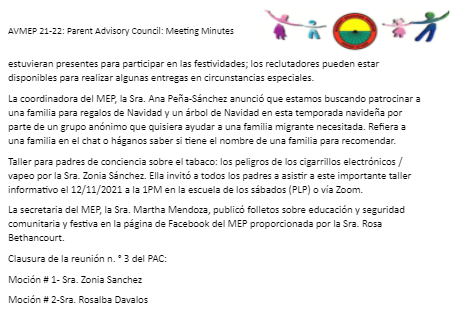 [Speaker Notes: https://drive.google.com/file/d/1XB_8fIxDTzx6pcxHb6_jfkPynUA12_HY/view?usp=sharing]
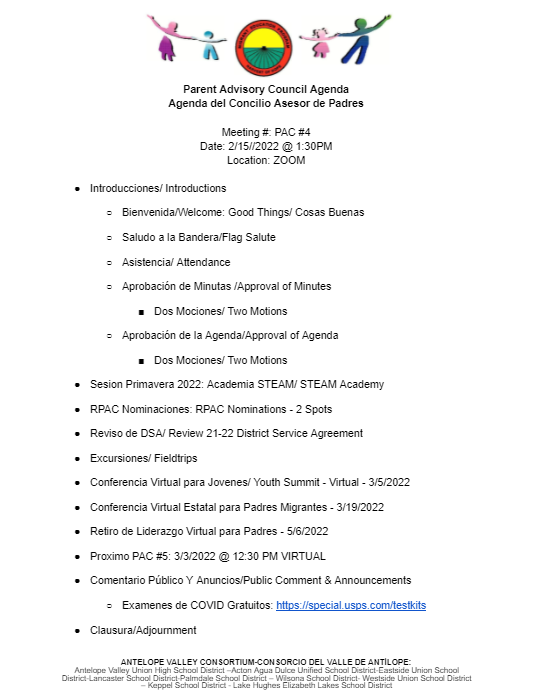 Approval of Agenda
Aprobación de Agenda
2 Motions
2 Mociones
[Speaker Notes: https://drive.google.com/file/d/1jCyqMa_zzIBCN9KR-88AwEqPdi59CPm8/view?usp=sharing]
Academia STEAM
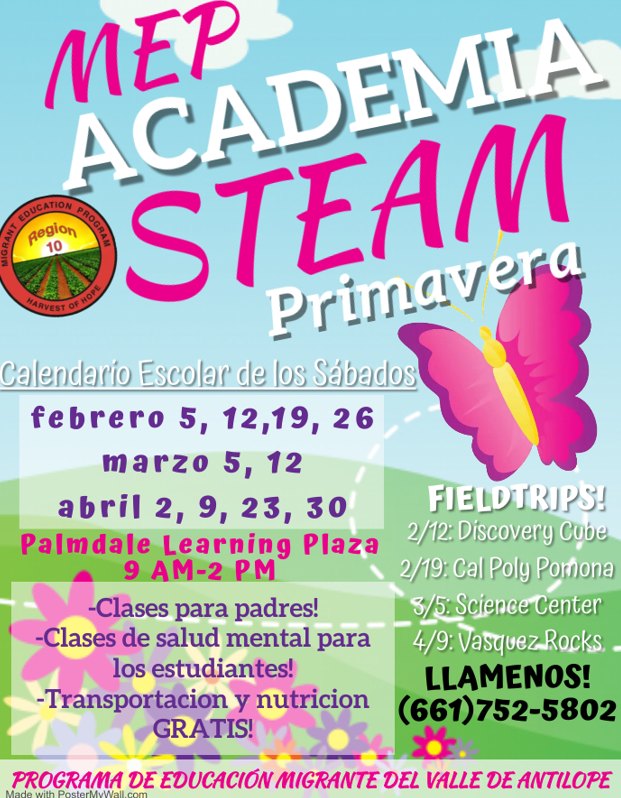 Sesion Primavera
10 Dias: 
Febrero 5, 12, 19, 26 
Marzo 5, 12 
Abril 2, 9, 23, 30
Nominaciones
RPAC Nominaciones - 2 Representantes 
RPAC Votaciones - siguiente junta
Reviso de DSA
DSA
Reviso del DSA y sugerencias para 2022-2023
https://docs.google.com/forms/d/e/1FAIpQLSe15U_Ea1eyHfJuA6KTblaLMjl0GopDlHFZfaT7t4f2IYYapQ/viewform?usp=sf_link
Excursiones/ Field Trips
Excursiones Protocolos de COVID: Todos los de edad 12 para arriba necesitaran comprobante de vacunación o examen negativo de COVID-19. 
 
2/12 -  MESR  Discovery Cube - Edad 3- Kinder y padres
2/19 - Tour Universidad Cal Poly - estudiantes 7-12
3/5 - Science Center - estudiantes 1-12
4/9 - MESR -Vasquez Rocks - Edad 3-Kinder
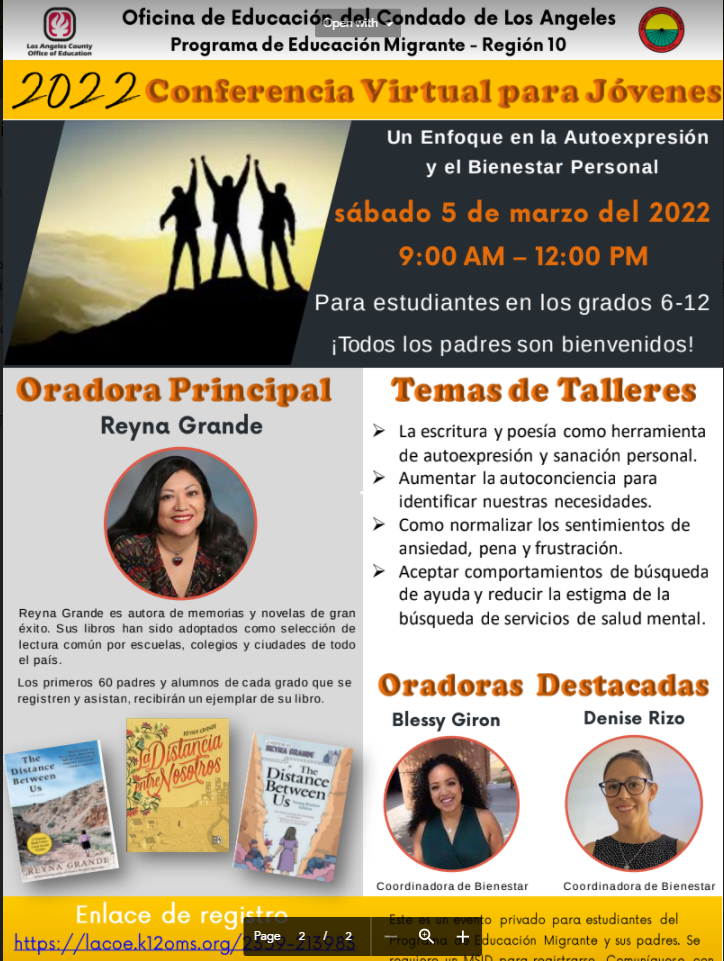 Virtual Youth Summit 2022
The Summit is for Migrant Education students in Grades 6-12.  The content is directed at our secondary youth, but parents are also invited to attend.  We're proud to have some excellent speakers, including Reyna Grande, author of best-selling memoirs and novels.  The first 60 participants to register and attend will receive a free copy of Reyna Grande's book.
Conferencia Estatal Para Padres Migrantes
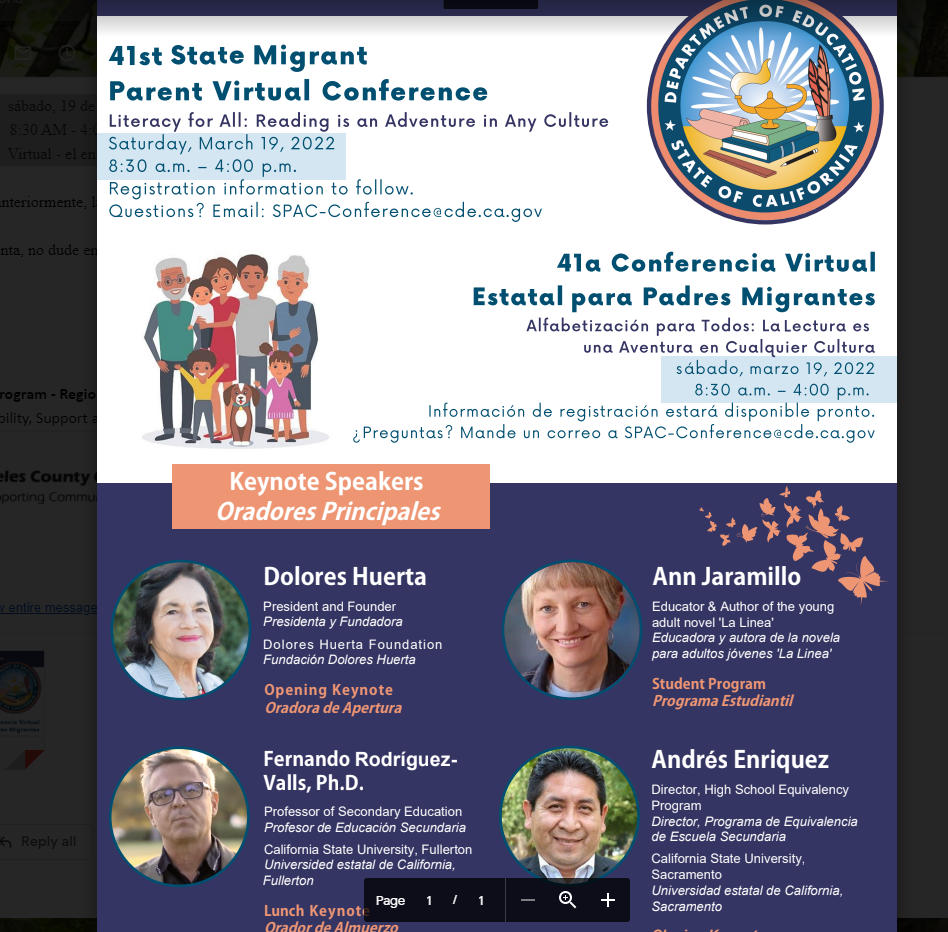 El Departamento de Educación (CDE por sus siglas en inglés) ha compartido el 
volante adjunto anunciando la 41ª Conferencia Estatal para Padres Migrantes. 
El evento se llevará a cabo:  
Fecha:         	sábado, 19 de marzo de 2022 
Hora:           	8:30 AM - 4:00 PM 
Lugar:         	Virtual - el enlace será compartido antes de la conferencia
Retiro de Liderazgo de Padres
Mayo 6, 2022
9:00 - 12:00 pm - Virtual
Solo reps de PAC
Presentadora - Reyna grande
Disciplina Positiva y Salud Mental
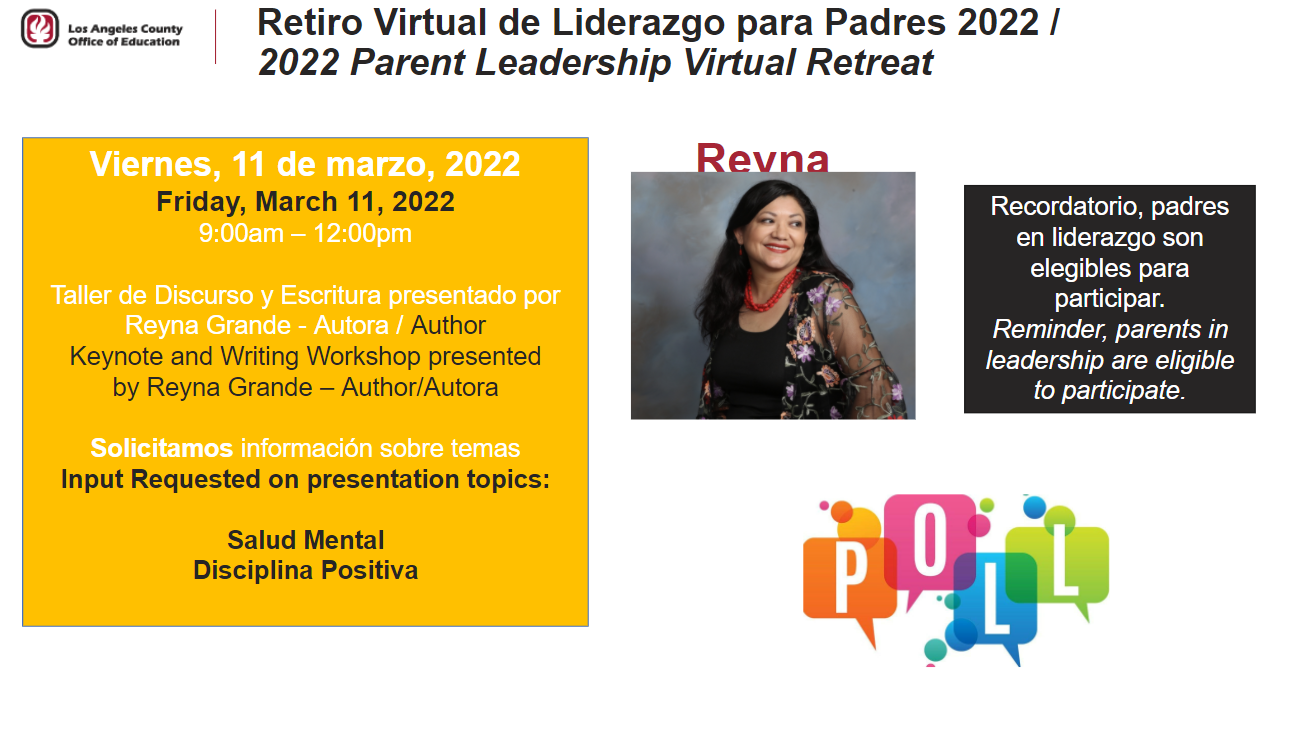 Examenes de COVID
https://special.usps.com/testkits
Recordatorios
Siguiente PAC - 3/3/ 12:30 pm